ПРАВИЛА ПОЖАРНОЙ БЕЗОПАСНОСТИ
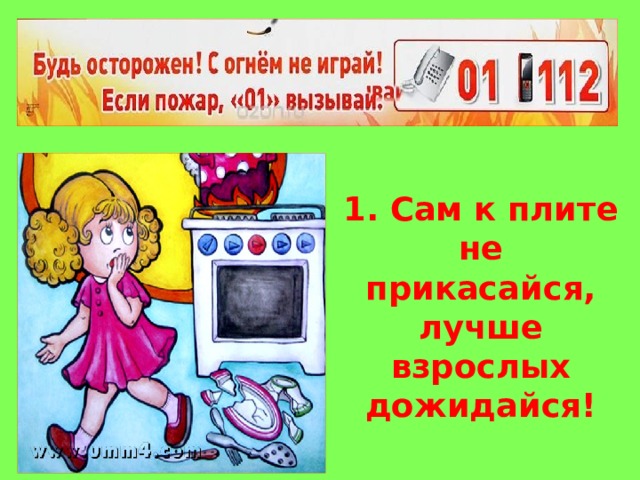 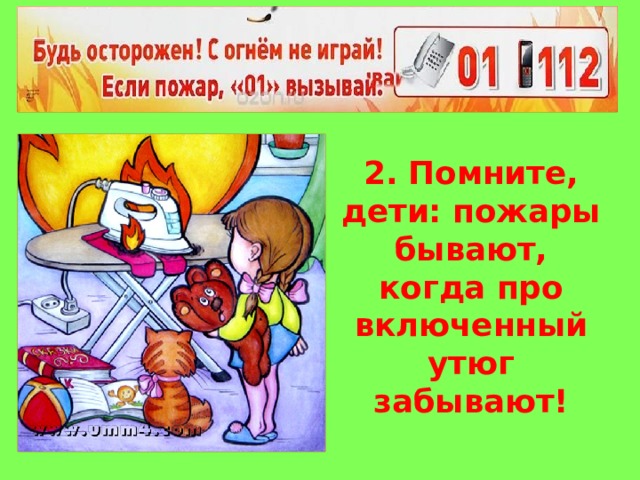 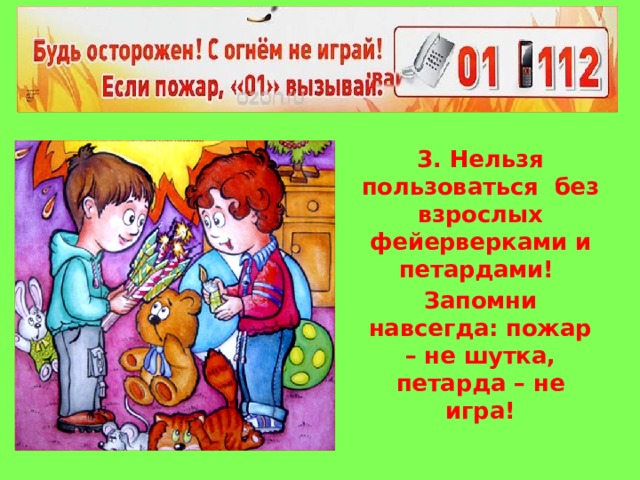 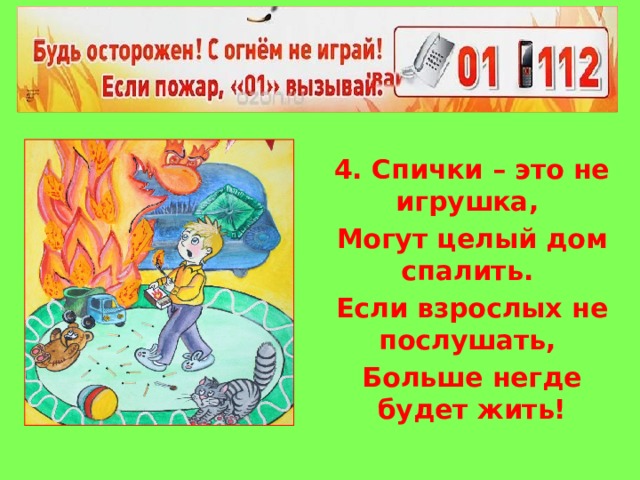 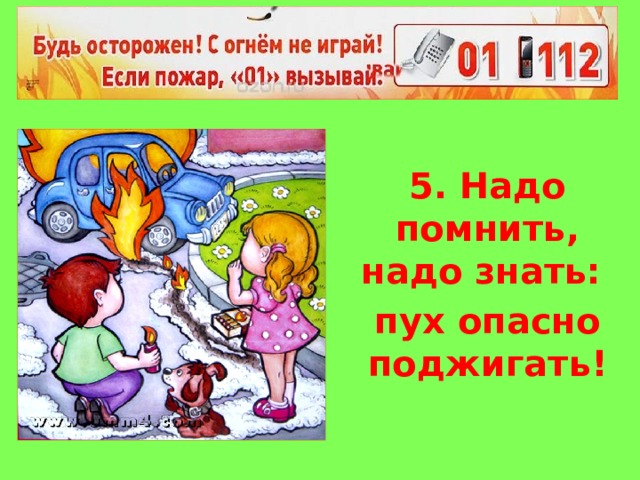 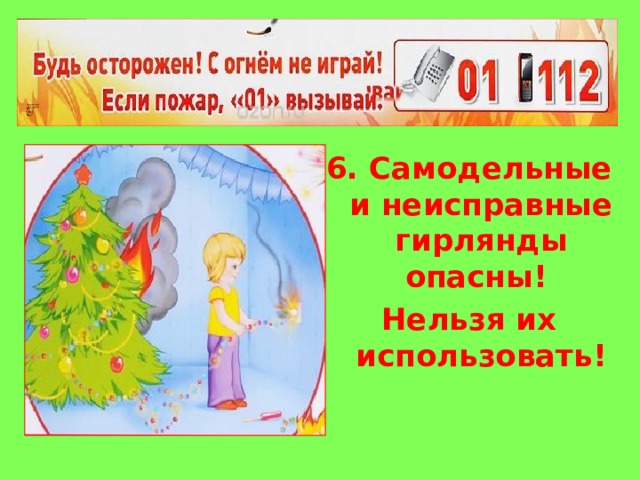 ПРАВИЛА ПОВЕДЕНИЯ 
ПРИ  ПОЖАРЕ
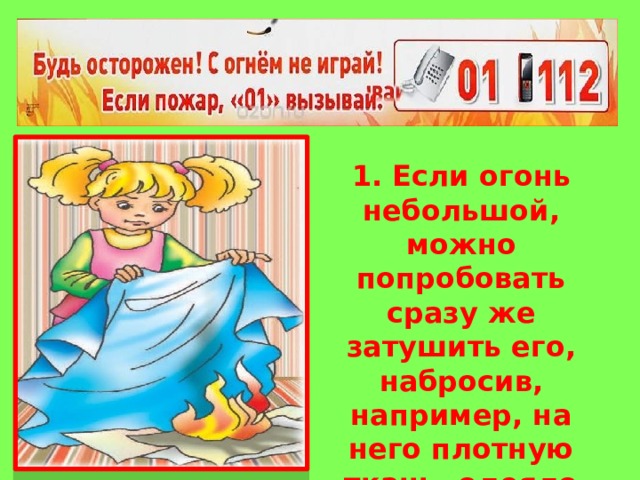 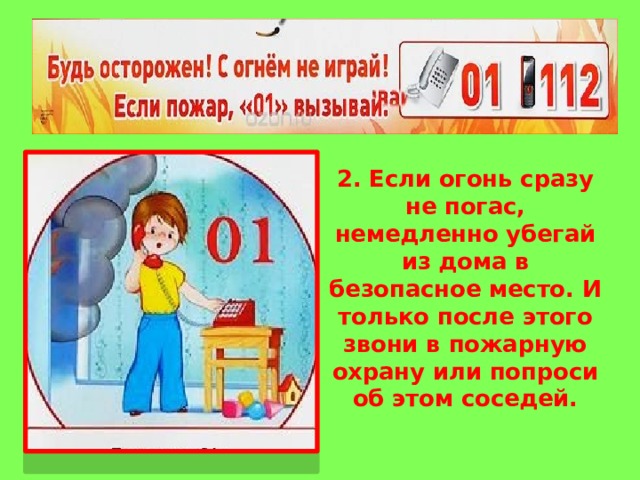 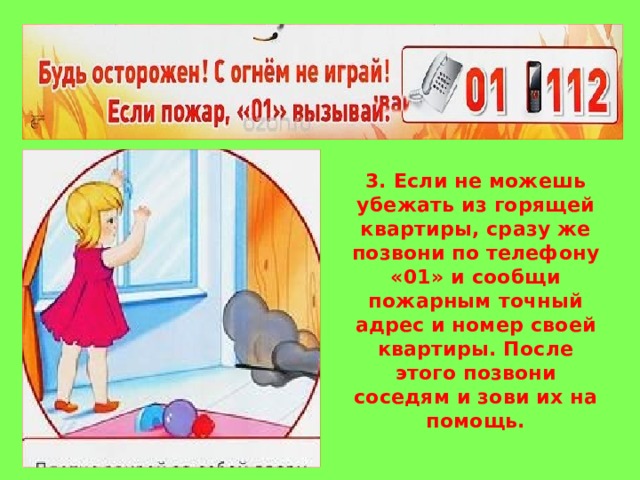 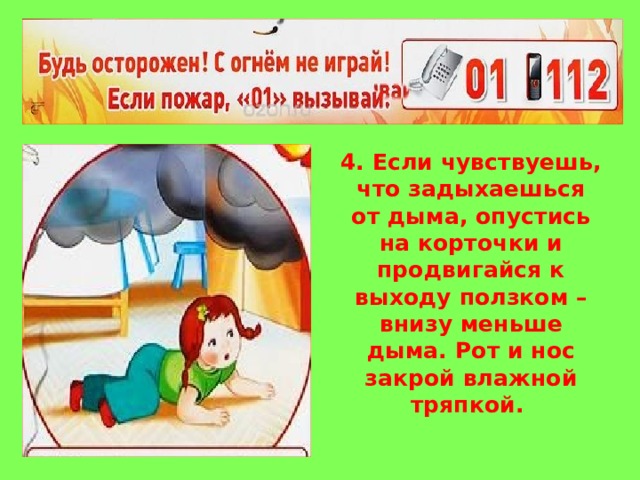 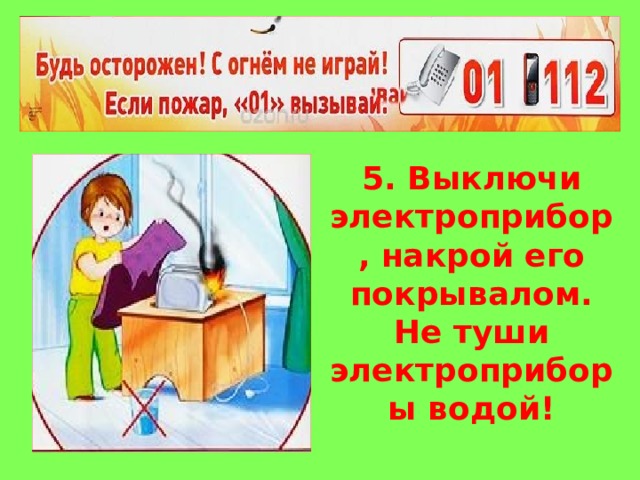 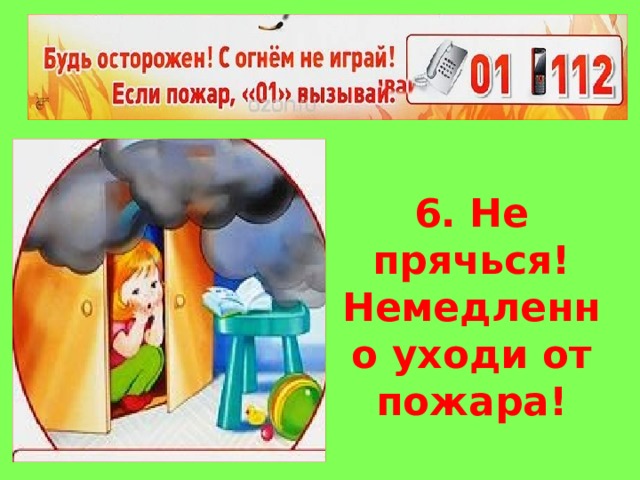 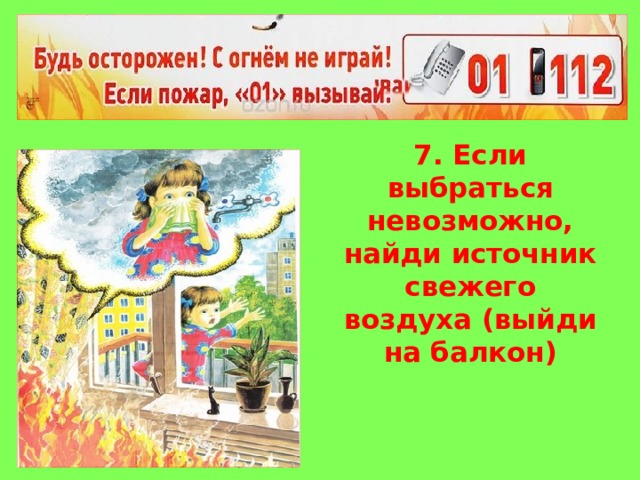 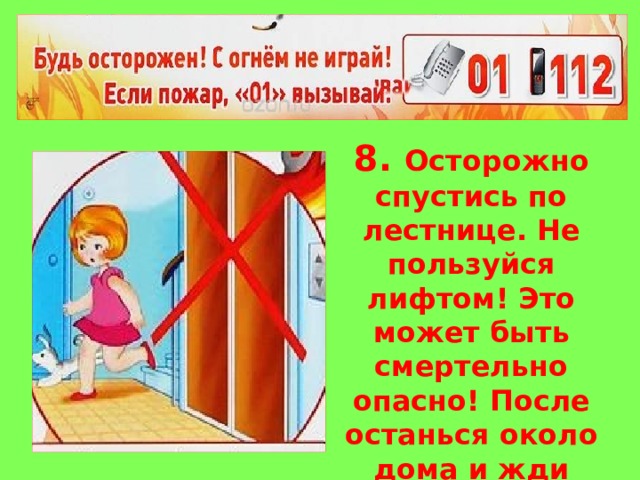 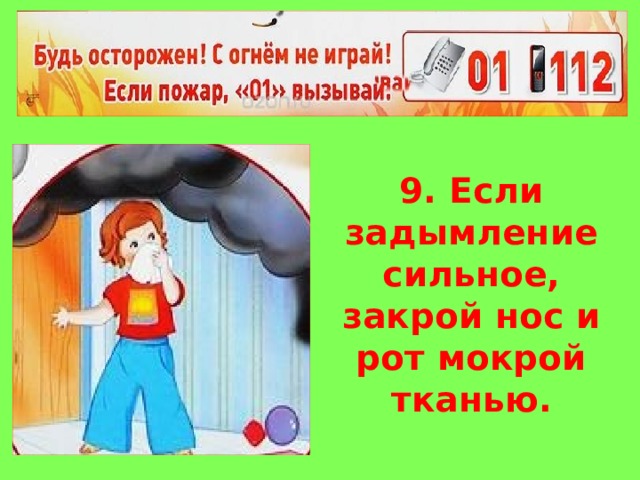 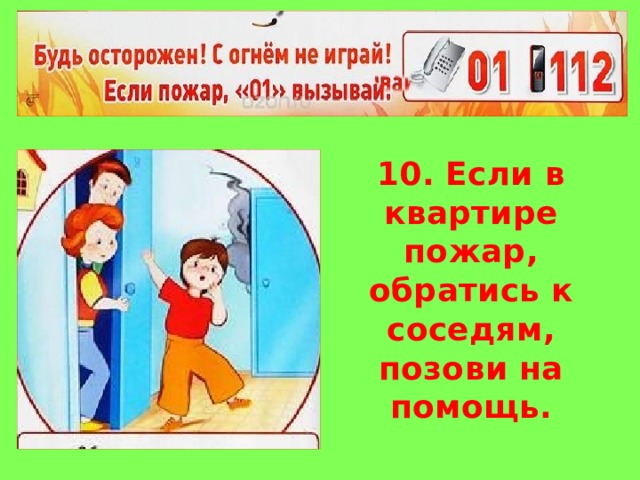 ЗНАЙ И СОБЛЮДАЙ ПРАВИЛА 

ПОЖАРНОЙ БЕЗОПАСНОСТИ